Rapid health technology assessment on proton and heavy ion therapy in China
Michelle Li

20th Feb., 2017, Xiamen
Background
Heavy tumor burden of disease：survival population within 5 years is 7.49 million，treatment expenses is over 17.6 billion per year.
Large radiation therapy (RT) demand：50-70% patients with cancer need RT
CNHDRC was commissioned by the Division of Medical Science and Education, China National Health and Family Planning Commission (NHFPC, former MoH) to evaluate proton and heavy ion therapy’s clinical effectiveness, allocation necessity and cost-effectiveness.
Proton and heavy ion therapies in China
Policies：Management Regulation on Allocation and Application of Large Medical Devices and Regulation on Proton and heavy ion radiation therapies
More than 40 cities in China are planning to establish treatment centers
Table 1 Particle therapy in China
Methodological framework for conducting the rapid review
dimensions                        contents                           methods
HTAs and SRs
RCTs and other studies
systematic review
Clinical efficacy & safety
Cost-effectiveness/relative cost-effectiveness/cost-benefit
Literature review on costs, comparative , cost-benefit;
Expert consultation: international experts in HTA organizations and decision-making agencies;
Cost analysis;
Cost-effectiveness;
Literature review:  technological appropriateness; introduction, application, supervision and management of the technology in other countries; indicated patients, their distribution and characteristics in China; technology diffusion and use of alternative technology in China; costing and budgetary implication analysis;
Expert consultation: domestic and international experts in related fields;
Modeling and budgetary analysis
International experiences concerning management and use of the tech.;
Social and ethical analysis;
Budget impact analysis;
Implications of technology use on health sector and society (inc. social and ethical considerations)
Evaluation method—OHRI rapid review
Based on literature review，combine site investigation, expert consultation and key formant interviews
Clinical effects
Database
Database：
Article database：CNKI、PubMed、ISI；
Systematic review and HTA database：Cochrane Library、University of York CRD database；
HTA websites：AHRQ、ICER，NICE、NIHR，CADTH，MSAC，SBU、NECA；
International guidelines：NICE、NCCN
Searching deadline：12, Nov, 2015
Search terms
Chinese
English
"Proton／（carbon）ion Therapy"[Mesh]”、“proton/heavy ion/carbon ion therapy”、“proton/heavy ion /carbon ion therapy beam”、“proton/heavy ion/carbon ion radiotherapy”、“proton/heavy ion/carbon iontherapy”、“charged particle therapy”、“hadron therapy”、 “hadrontherapy”、“Systematic review”、“meta analysis”、“randomized clinical trial”、 “comparative clinical trial” 、 “economic evaluation”、“cost-effectiveness analysis” 、“horizon scanning” 、 “appraisal review” 、“health technology assessment” 、“ guidance” 、“guideline”
质子束／重离子束治疗”、“质子／重离子治疗”、“质子／重离子放射治疗”、“质子束／重离子束放射治疗”、 “卫生技术评估”、“系统综述”、“meta分析”、“荟萃分析”、“经济学评价”及“指南”
Selection of information and studies for proton therapy
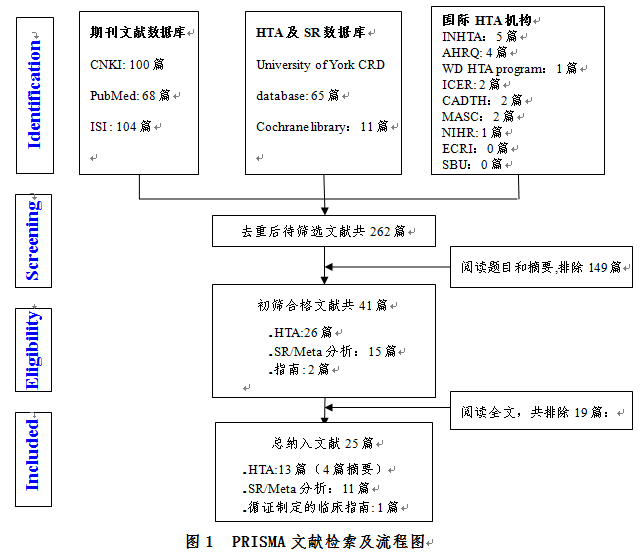 Findings—clinical effectiveness: proton beam therapy (PBT)
13 HTA reports and 11 SR/Meta analyses were included in the study.
Most studies were case control studies and cohort studies, and there were few RCTs but of low quality and weak recommendation.  
13 HTA reports recommended using PBT limitedly in limited diseases, but those recommendations came from evidences with low quality.
Findings—clinical effectiveness: PBT
Using PBT for eye, brain and spinal cancers can significantly reduce risks, also for children’s cancers.
 Not enough evidences for the long-term effects and side effects .
Findings—comparative effectiveness: PBT
Lack of high quality evidences for comparative effects, but there are evidences showing PBT has dosage advantage
Using PBT treating eye cancers has some comparative effects
Findings—clinical effectiveness: heavy ion beam therapy (HIBT)
Most  particle therapy studies mentioned heavy ion treatment but few especially emphasized this technology.
3 HTA reports and 6 SR reports were included and the quality was very low.
Findings—clinical effectiveness: HIBT
Heavy ion therapy is in clinical trial I and II around the world；
Clinical trial I is for best dosage, while trail II is for indication’s clinical effects and safety；
HIBT  for Mucosal malignant melanoma and Adenocystic carcinoma has relative clinical effects but lack of trail III.
HIBT has biological effect but lack of clinical effects and safety
Recommendations
Conduct comparative study for both proton and heavy ion therapies with traditional radiation therapy, surgeries and chemotherapy ；
Conduct strict RCT and enlarge the sample size；
PBT has more clinical effects than heavy ion therapy.
Findings—clinical effectiveness: proton beam therapy (PBT)
13 HTA reports and 11 SR/Meta analyses were included in the study.
Most studies were case control studies and cohort studies, and there were few RCTs but of low quality and weak recommendation.  
13 HTA reports recommended using PBT limitedly in limited diseases, but those recommendations came from evidences with low quality.
Findings—clinical effectiveness: heavy ion beam therapy
Most  particle therapy studies mentioned heavy ion treatment but few especially emphasized this technology.
3 HTA reports and 6 SR reports were included and the quality was very low.
Economic evaluation
Result—Economic Evaluation
This research seen in the view of government , with total cost measurement by consideration all of the necessary aspects to calculate all the total cost for each of the three types of treatment center. Then based on the data/records for the usage of the devices（treatment people per year), to calculate treatment cost per each patients
。
resources：

Field visit (hospitals):proton and  heavy ion hospitals in Shanghai（import heavy ion devices）、Tumour hospitals（establishing/heavy ion devices made in china）and one tertiary hospital at Beijingg(IMRT devices）
Expertise suggestions：from relevant fields ,like clinical practices（tumour and radiology department ）、medical physicis、hospital management and nuclear physics
Cost estimation
target：stimulated three types of treatment center（indicators shown below）
Figure 1 basic characteristic of the three types of treatment centers
Components of costs
[Speaker Notes: 重离子中心：参考上海质子重离子医院；
质子中心：假设除面积和设备类型外的其他配置与重离子中心相同；
IMRT中心：参考北京某三甲医院]
Results
Total cost
Heavy ion and proton center, total cost are 1.4 billions and 90 millions representatively, heavy ion is 1.5 times than proton center
Heavy ion and proton are 15 times and 9 times more than IMR，purchasing devices and maintain occupying 66% and 60% of its total cost, respectively.
Figure 4 total costs for the three types
Unit cost

If the use rate of the devices is（60%-90%），heavy ion unit cost is14-21 ten thousands/case，7-11times than IMRT；proton unit cost is10-14 ten thousands/case，5-8times than IMRT.
Setting scenarios，the heavy ion hospital in shanghai standard charges is 278，000rmb/case），heavy ion and proton treatment center with treated population和509case/year and 321case/year，with balance。
Figure 10. unite cost for three type
CEA
through scientific literature review research strategies, we have included 10 papers from 2005-2014, they are 8 papers on modeling research and 2 papers for observational research
Less evidence on CEA for heavy ion therapy, most of the evidences were based on model study， so it increases the uncertainty of the results. Based on the current evidence, it seems that the proton therpy on children medulloblastoma is more effective。
Figure8. summary of  systematic review
*为观察性研究；#成本效果判断依据为低于55000美金挽救一个QALY
Conclusion
limitations：
The cost may underestimated, coz the location pricing, rotating st嗯他， other facilities device  and training cost are excluded.
The evidences for the cost effectiveness analysis were extracted from international studies
conclusion：
Particle treatments were relative expensive and lacking of evidences, but compared to heavy ion treatment, the cost of proton treatment were relative low, and have relevance sufficient evidences for some diseases (children medulloblastoma）
Therefore, proton therapy may be preferred in accord with the indication of the use of the scope of small and medium-sized crowd, at the meantime, we need to accumulated relevant experiences for further use and widely adaptions
Policy recommendation
Necessity for allocation:
Should introduce into more regions
Mainly introduce PBT, gradually allocate
HIBT should be based on the three centers
Policy recommendation
Strengthen regulation and management
Conduct clinical effects and cost-effective analyses
Regularly conduct HTA and update evidences
Identify indications
Strengthen monitoring
Education for medical physicists
谢谢！